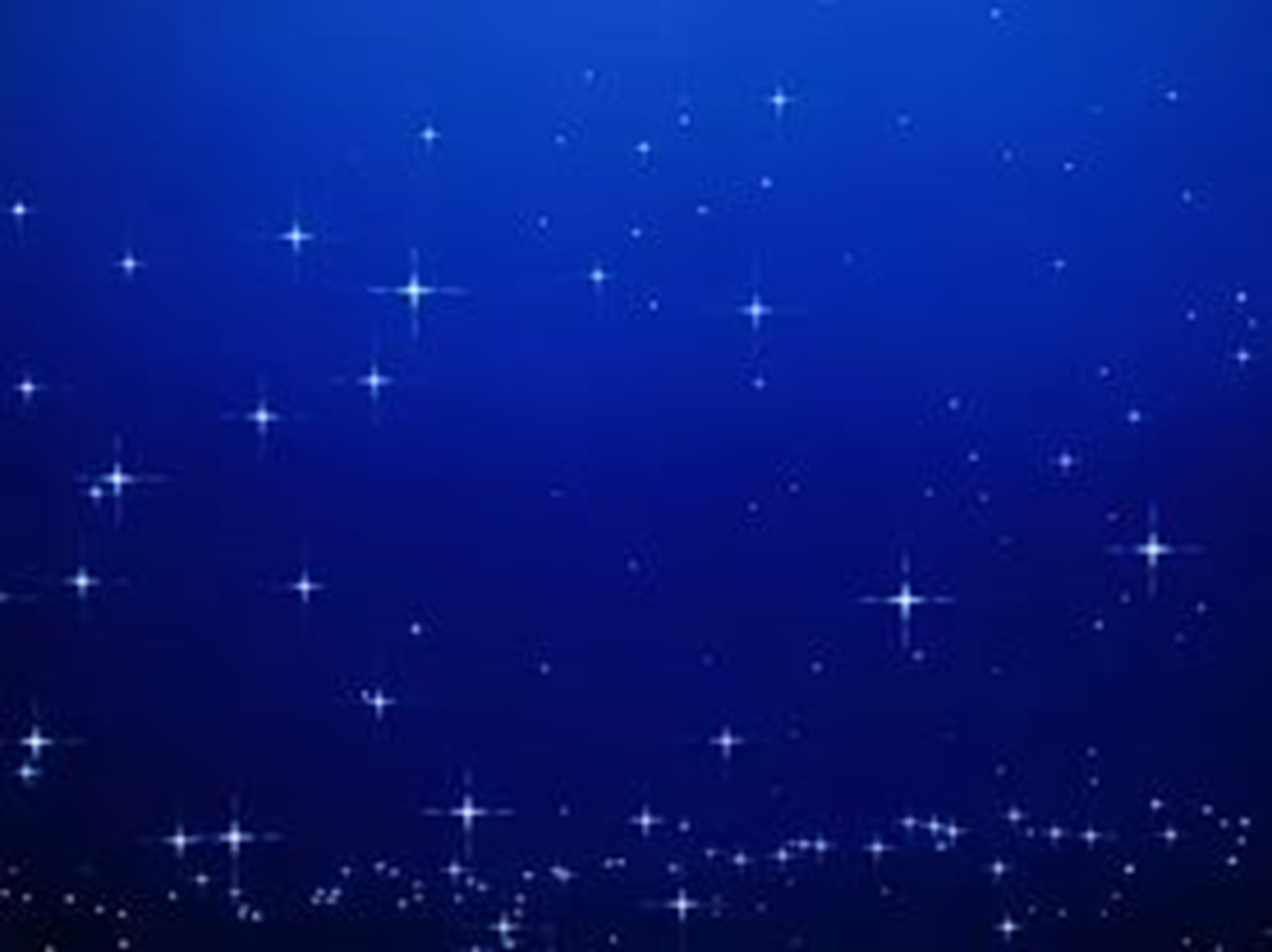 Детский сад «Сказка» МОУ «Чойская СОШ»
Мастер класс

Увлекательный 
мир
мнемотехники
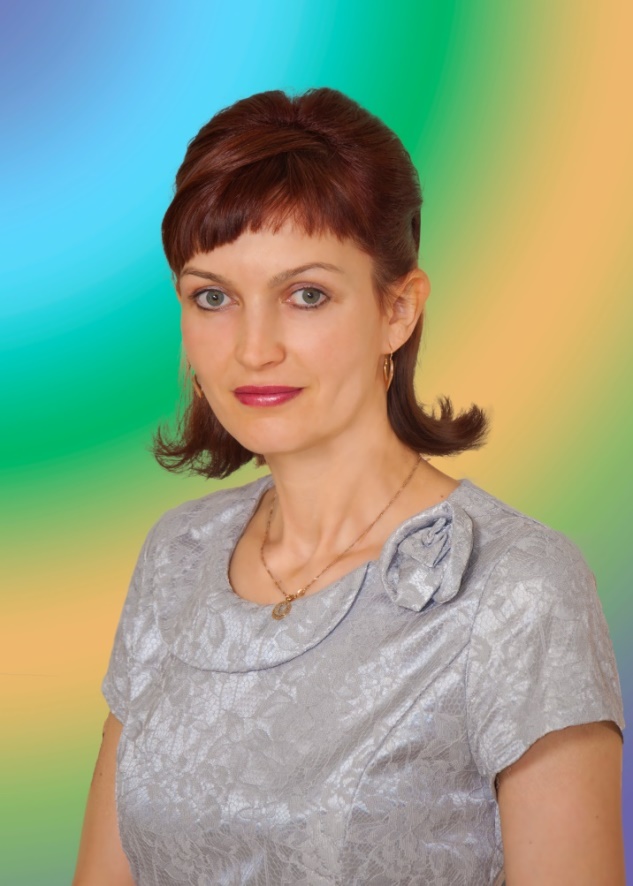 Подготовила: воспитатель ВКК
С.К. Токарева
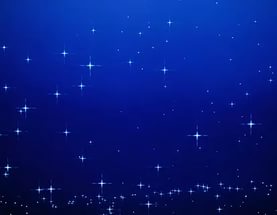 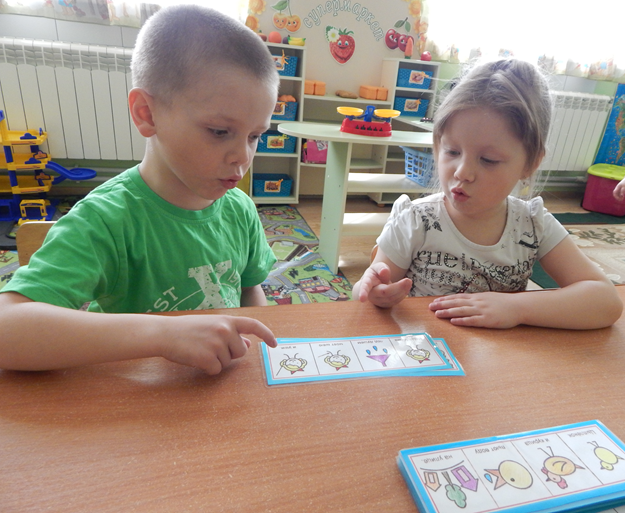 «Учите ребёнка каким-нибудь неизвестным ему пяти словам- он будет долго и напрасно мучиться, но свяжите двадцать таких слов с картинками, и он усвоит на лету». 
К. Д. Ушинский
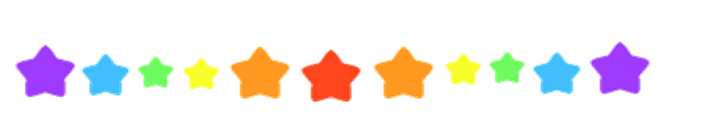 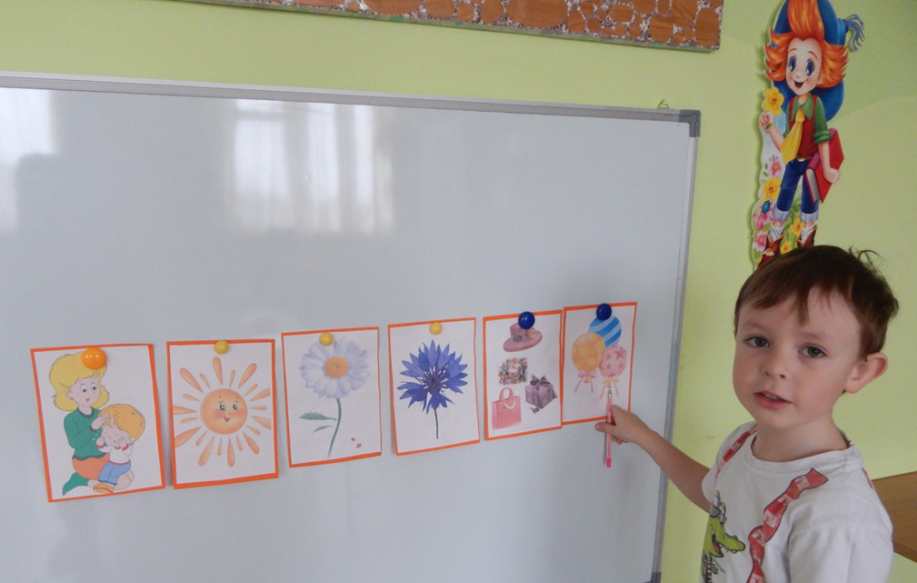 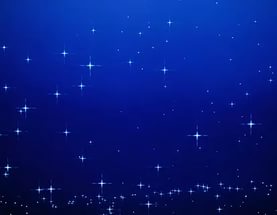 Цель: ознакомление педагогов с методом мнемотехники как способом развития речи, памяти и мышления дошкольников, обеспечивающего эффективное запоминание, сохранение и воспроизведение информации.

Задачи:
1. Познакомить  педагогов работе по мнемосхемам.
2. Расширить представление педагогов о приёмах работы  с помощью мнемотехники.
3. Формировать умение активного общения, сопровождая речью игровые действия.
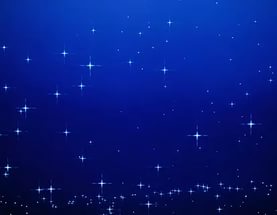 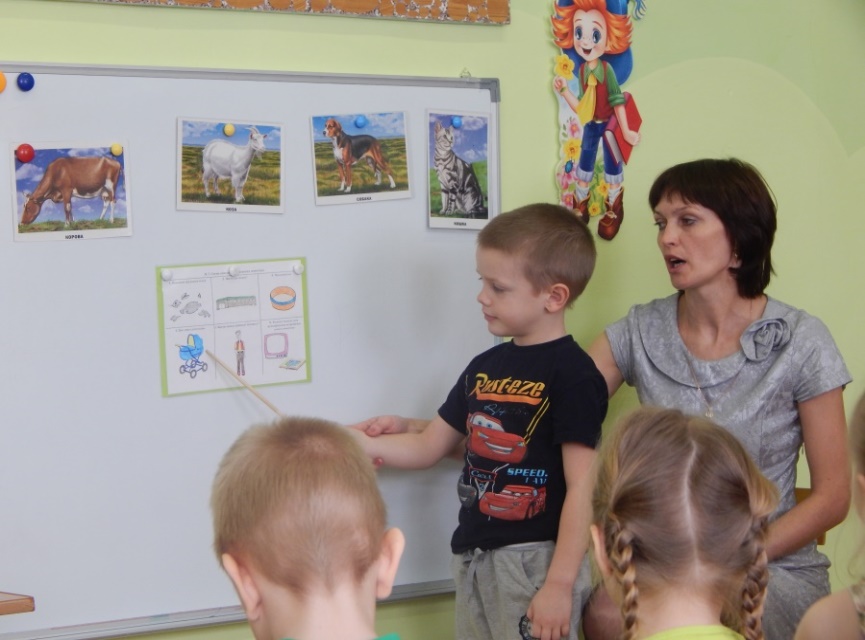 Мнемотехника - это система методов и приёмов, обеспечивающих эффективное запоминание, сохранение и воспроизведение информации.
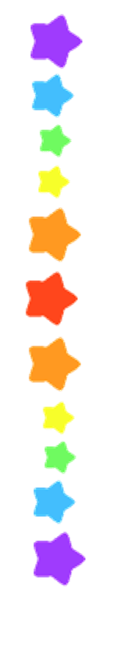 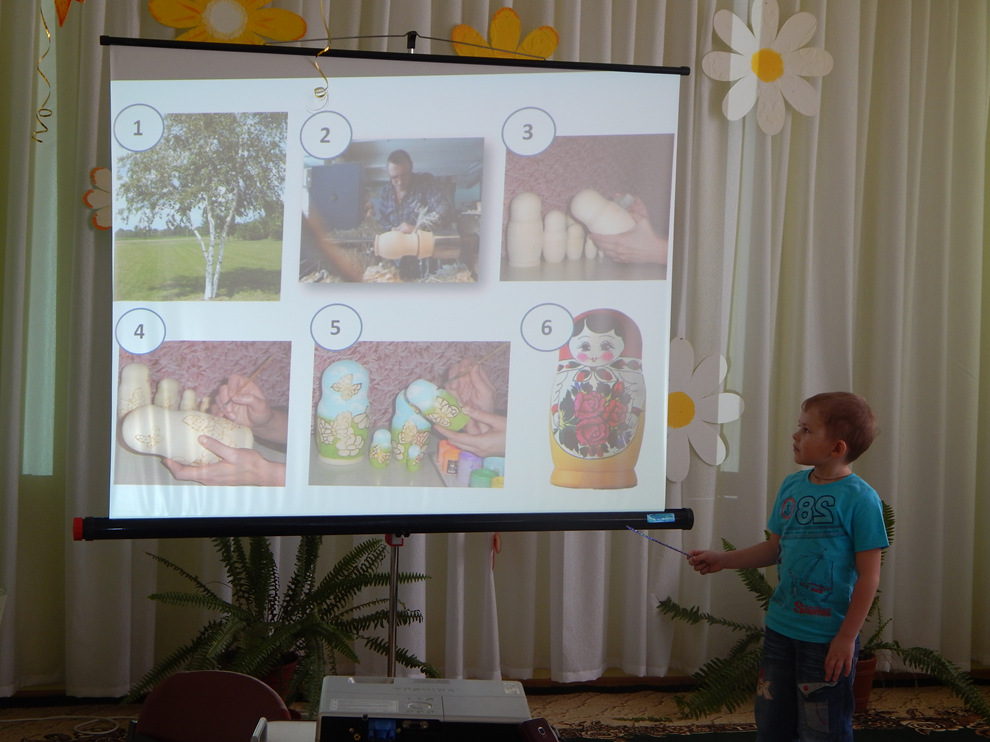 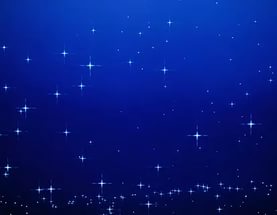 Сенсорно-графические схемы
В.К. Воробьёва
Предметно-схематичные модели
Т.А. Ткаченко
Схема составления рассказа
Л.Н. Ефименкова
Коллаж
Т.В. Большова
В.П. Глухов
Блоки - квадраты
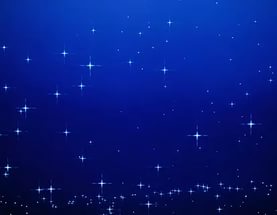 Мнемотехника
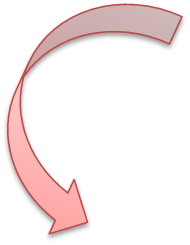 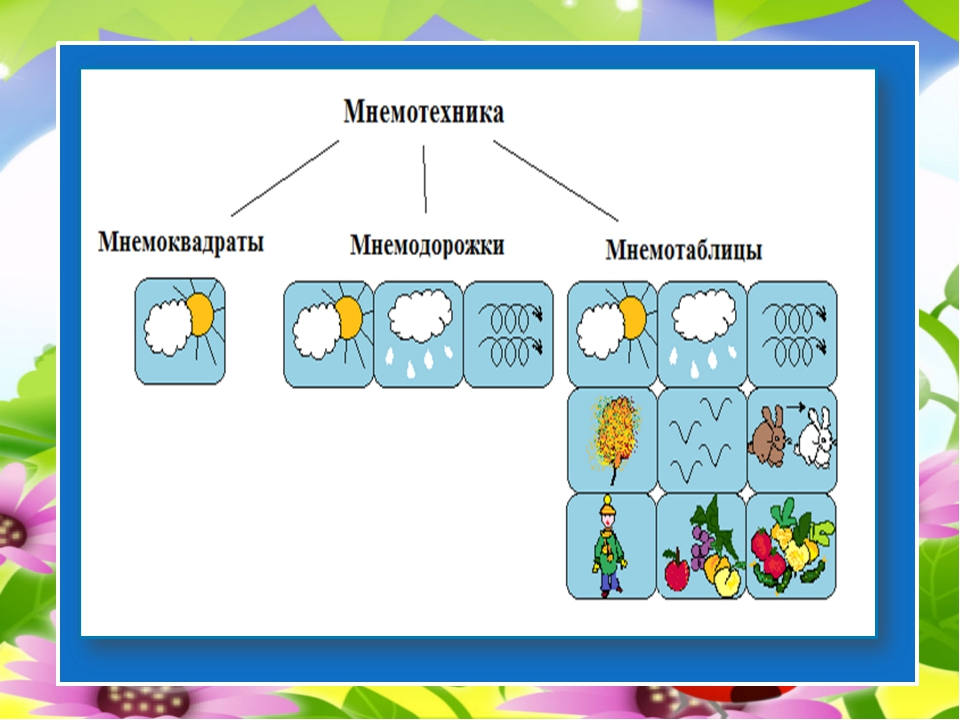 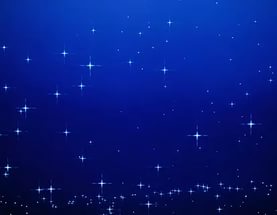 Разучивание стихотворений
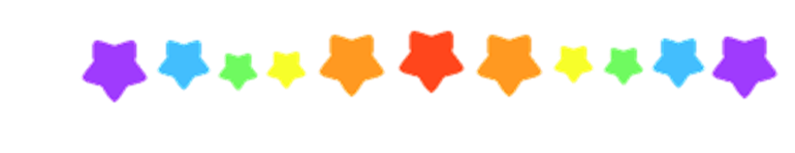 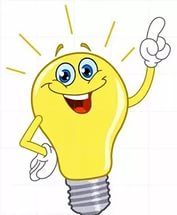 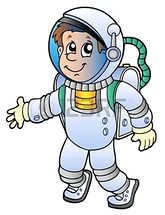 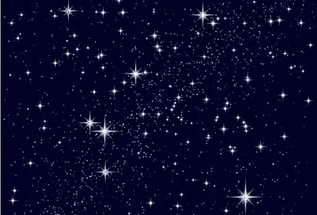 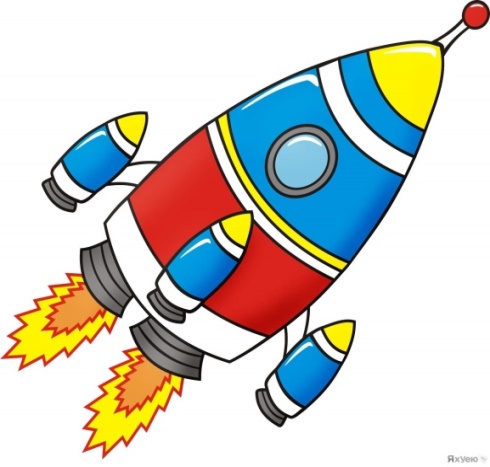 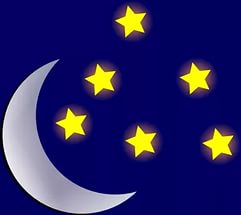 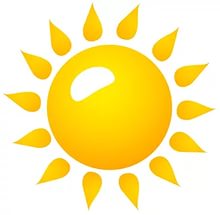 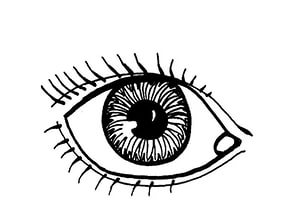 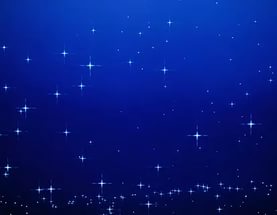 Загадывание загадок
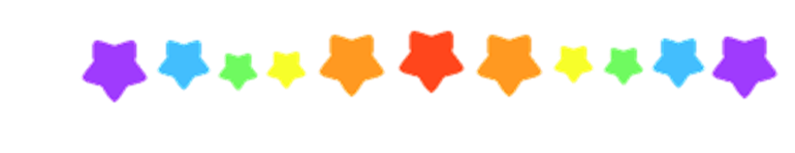 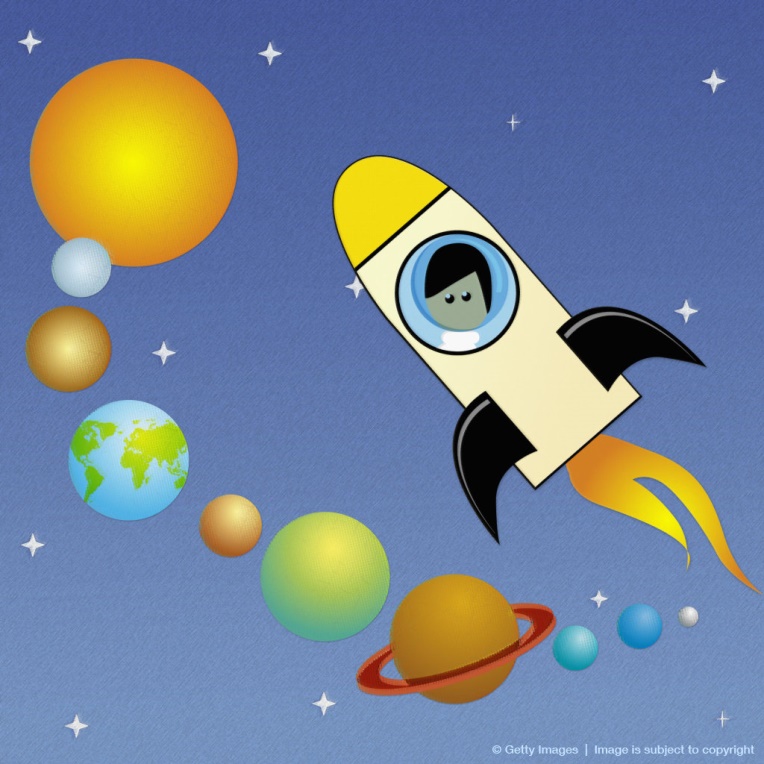 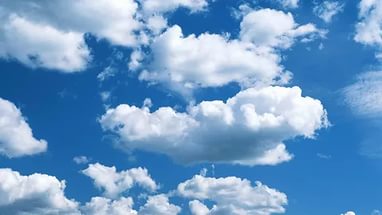 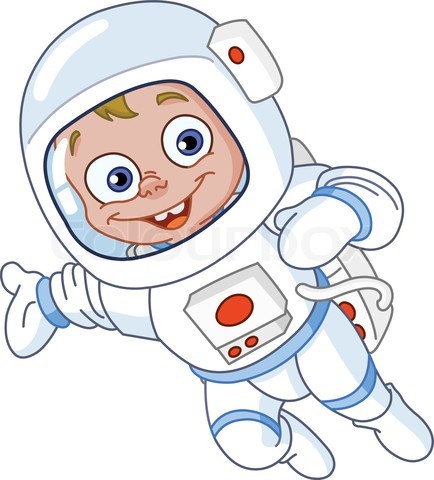 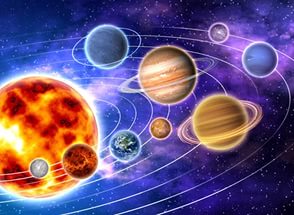 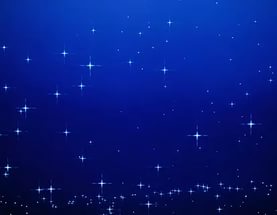 Загадывание загадок
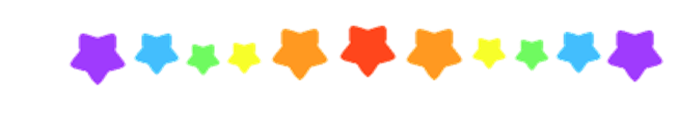 ?
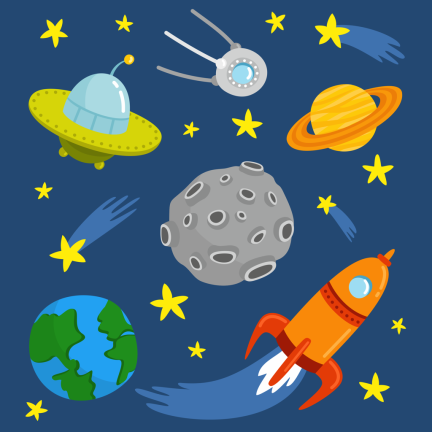 1
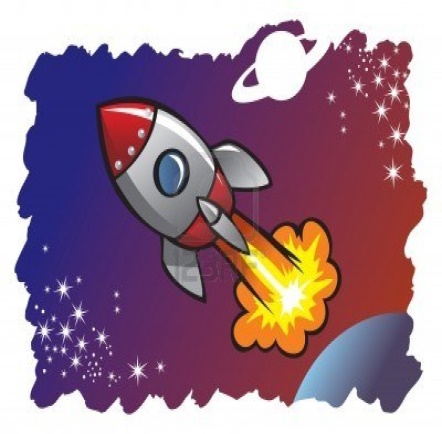 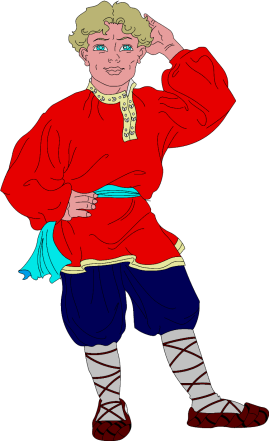 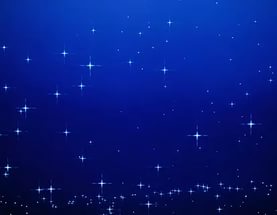 Дидактические игры
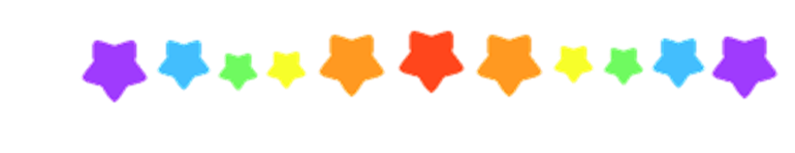 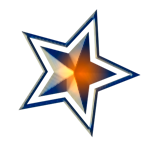 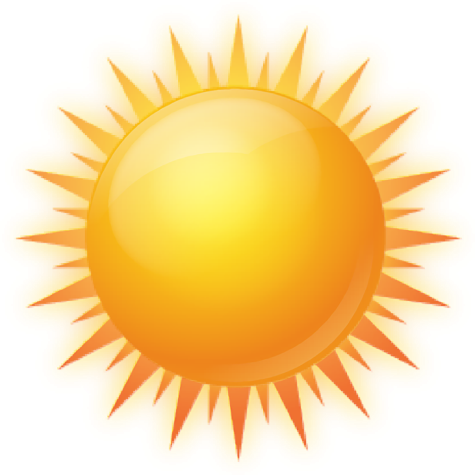 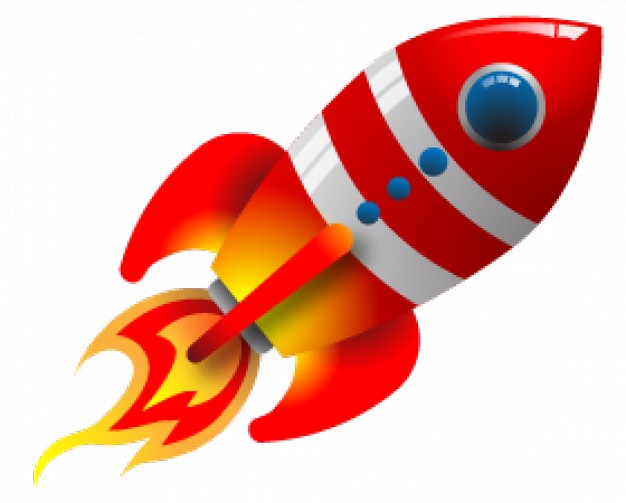 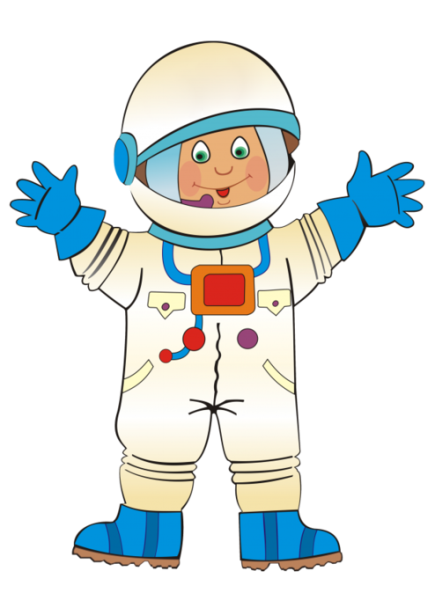 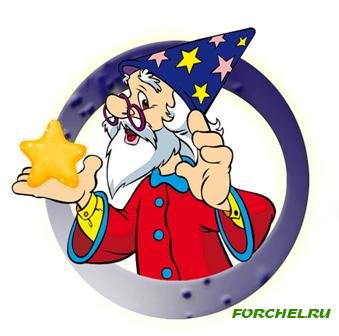 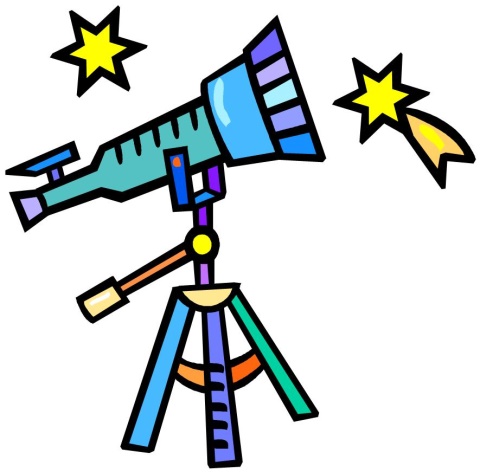 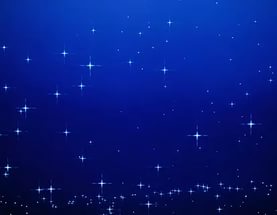 Схема составления описательного рассказа о космонавте
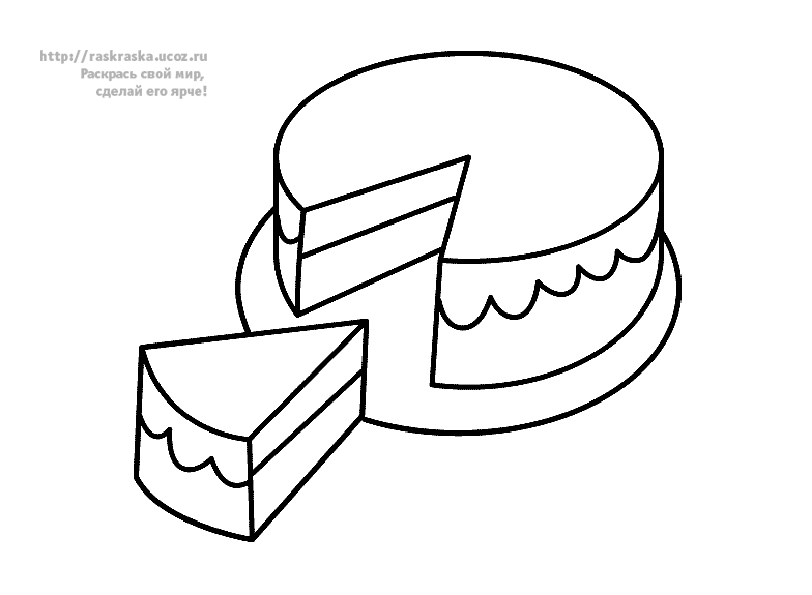 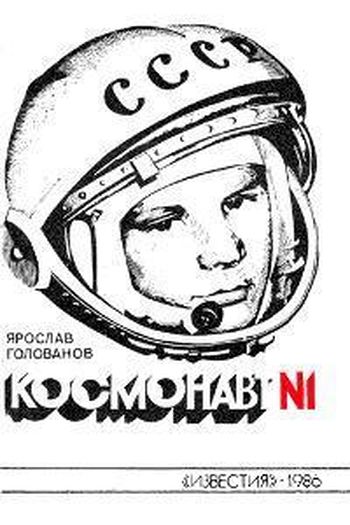 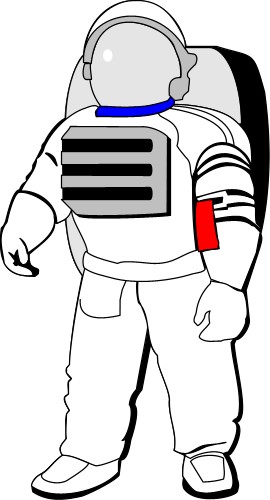 Я вам расскажу о…
Одежда космонавта
Питание в космонавта…
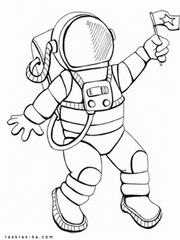 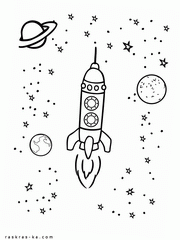 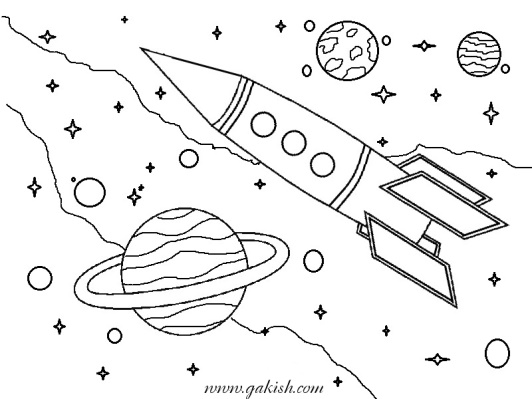 Описание вида транспорта
В космосе космонавт может  увидеть…
Космонавт должен быть…
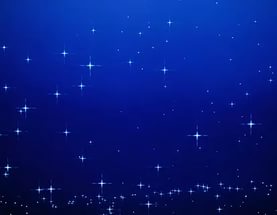 Мнемотехника - это
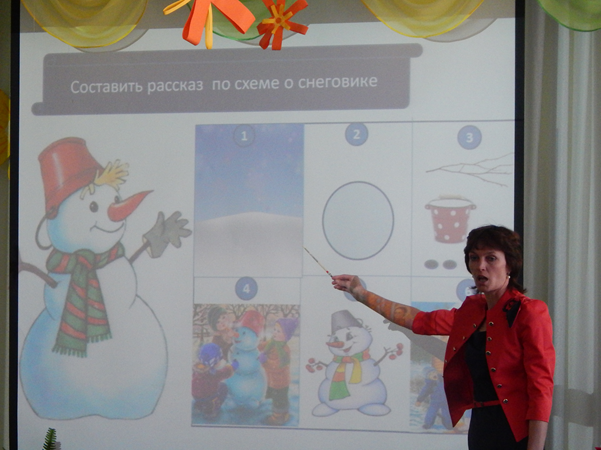 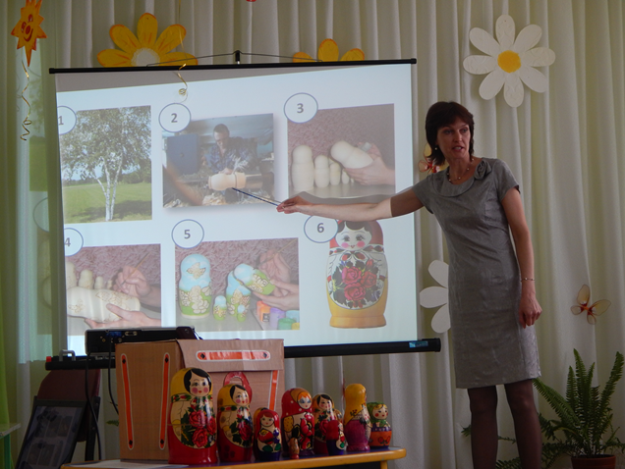 Интересно!
Увлекательно!
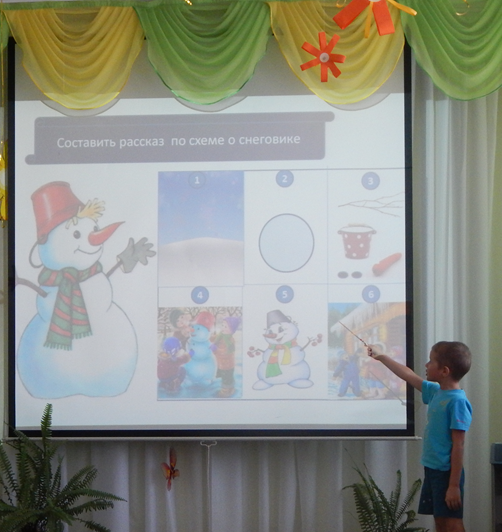 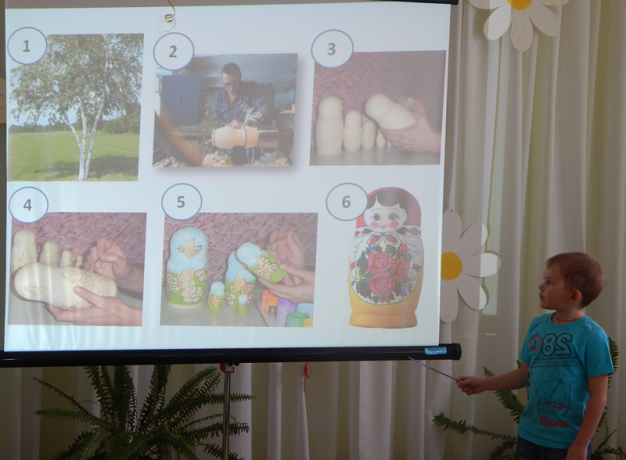 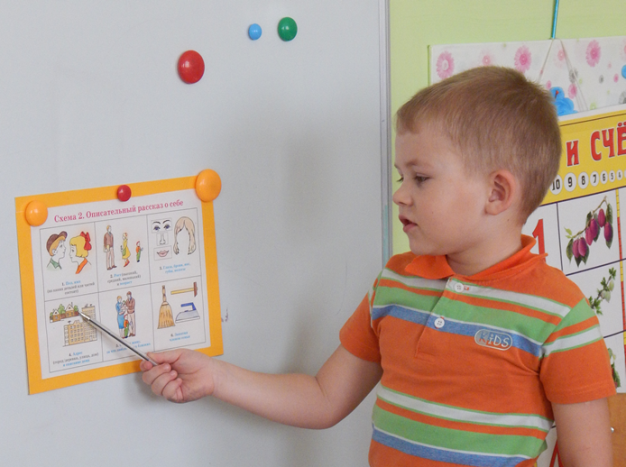 Познавательно!
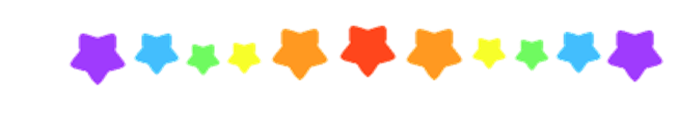 Занимательно!
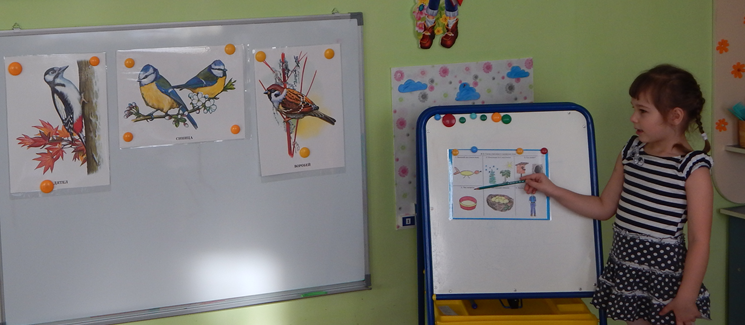 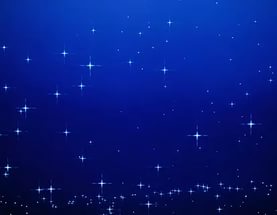 Результат мнемотехники это:
Расширение знаний об окружающем мире
Повышение уровня речевого развития
Активизация словарного запаса
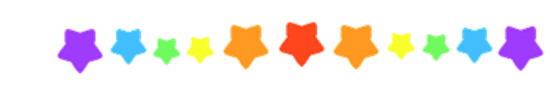 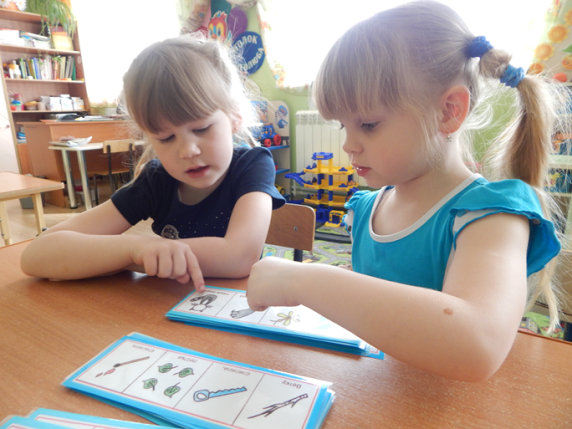 Речевая творческая активность
Развитие психических процессов
Подготовка дошкольника к школе
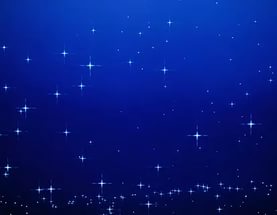 Разучивание стихотворений
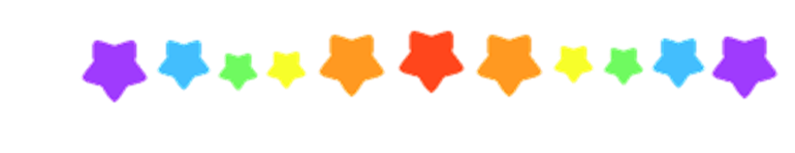 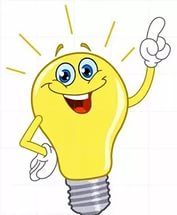 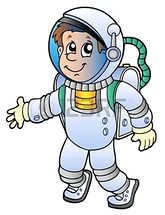 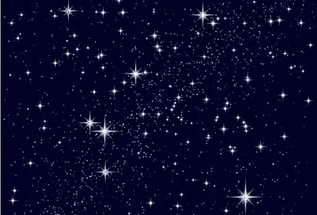 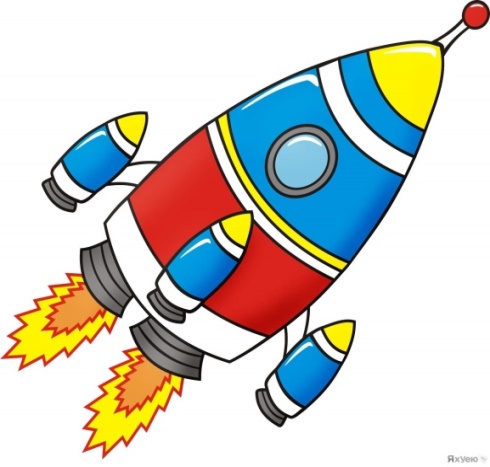 В темном небе  звезды                    светят,                                   космонавт                             летит в ракете
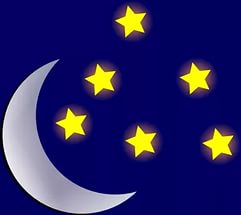 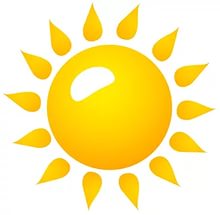 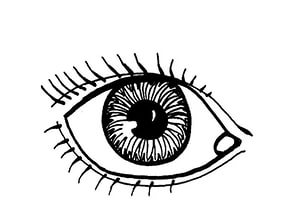 День  летит                            и ночь летит                            и на землю вниз                           глядит.
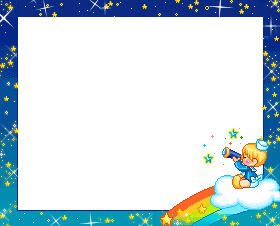 Спасибо 
за 
внимание: